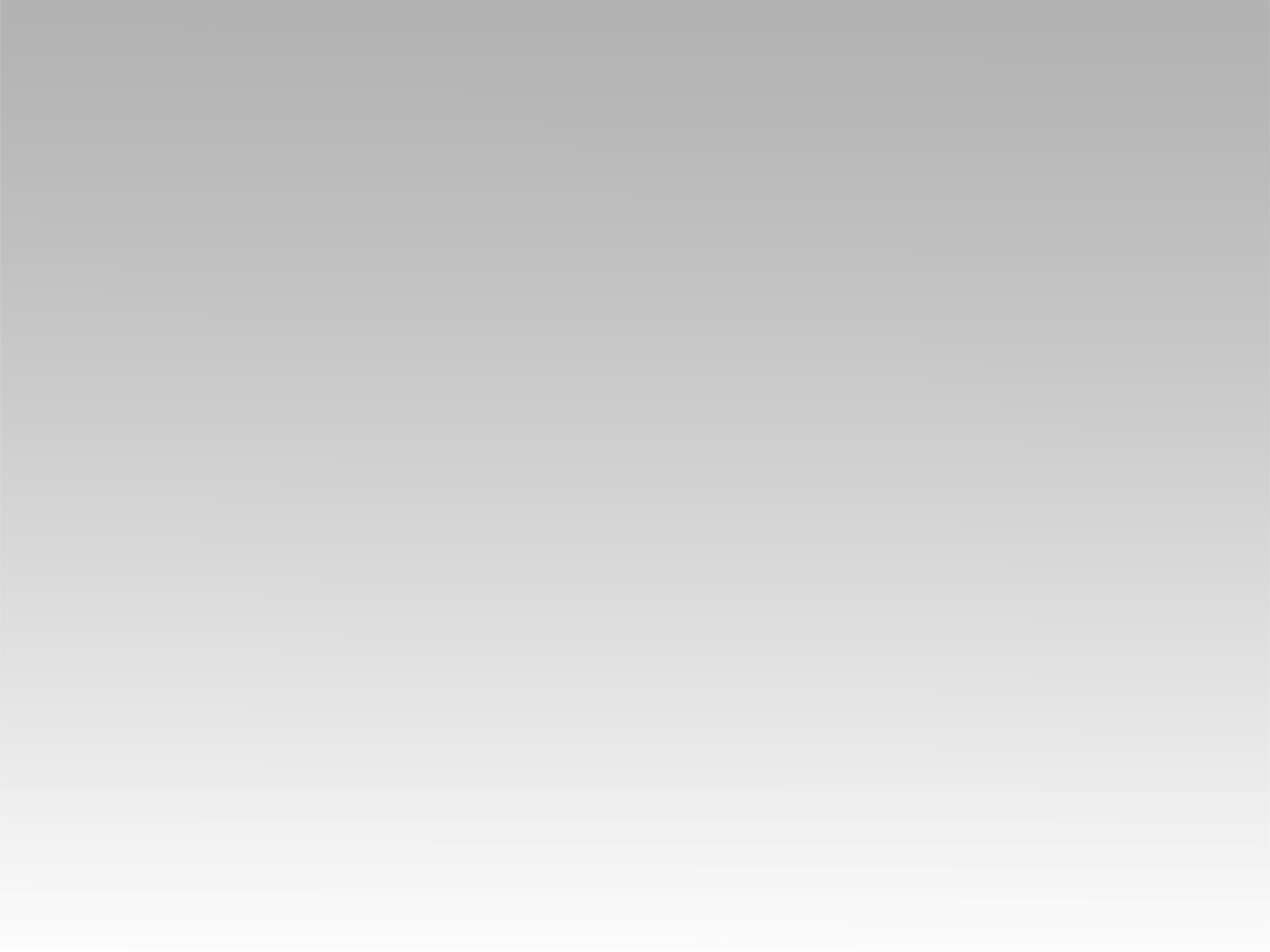 تـرنيــمة
قلبى بيك فرحان
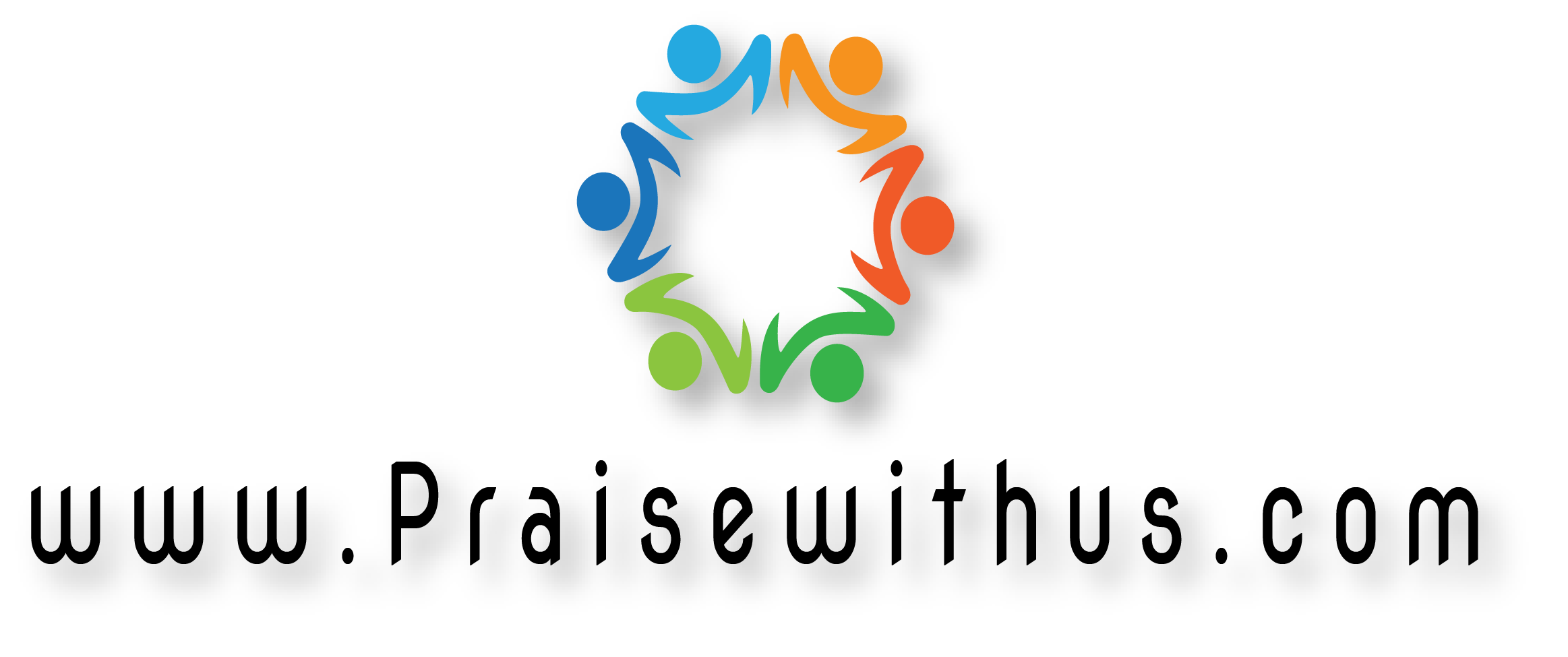 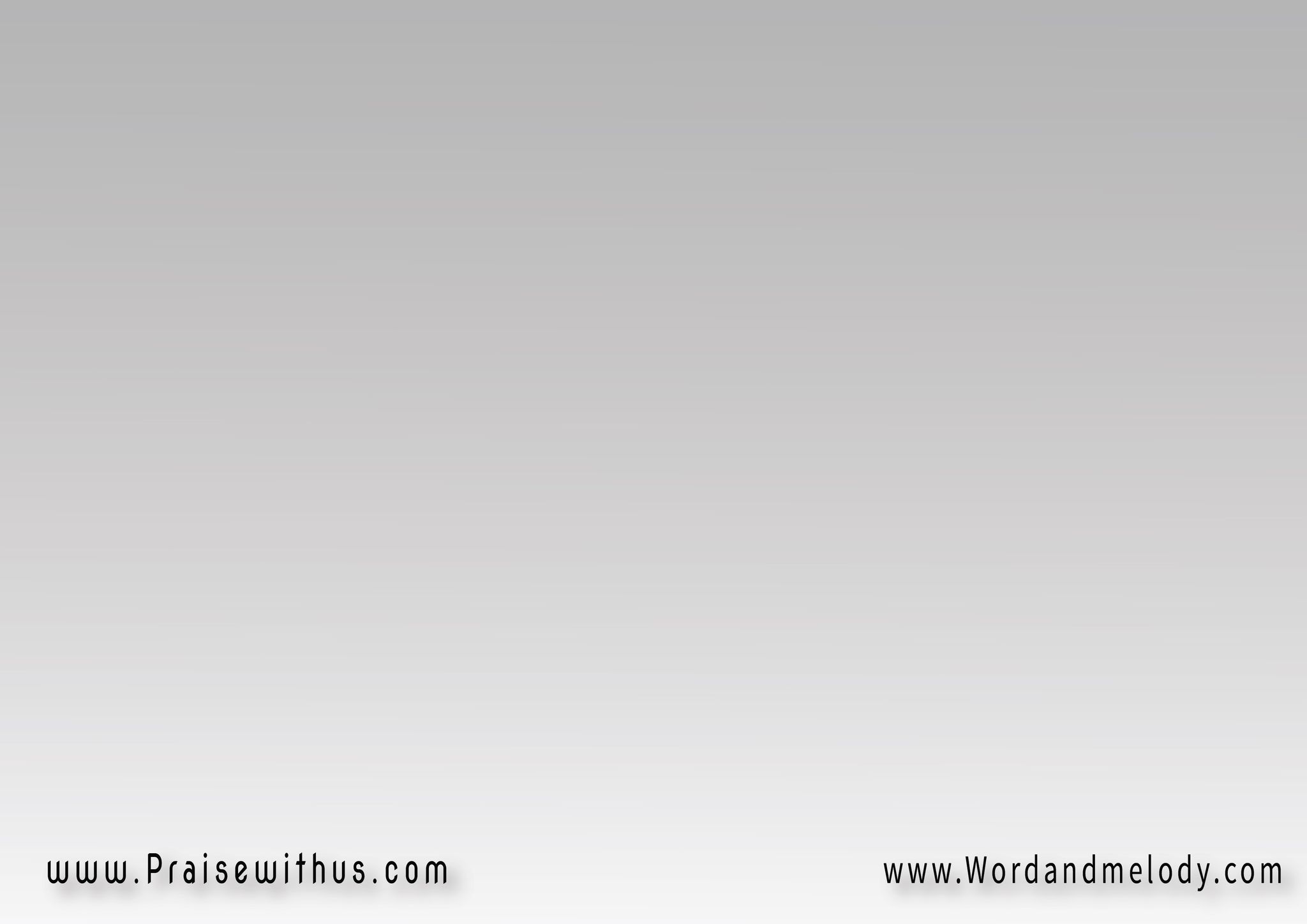 القرار: 
قلبي بيك فرحان
 قلبي بيك شبعاناهتف وأرنم ليك 
وأدوس على الأحزان
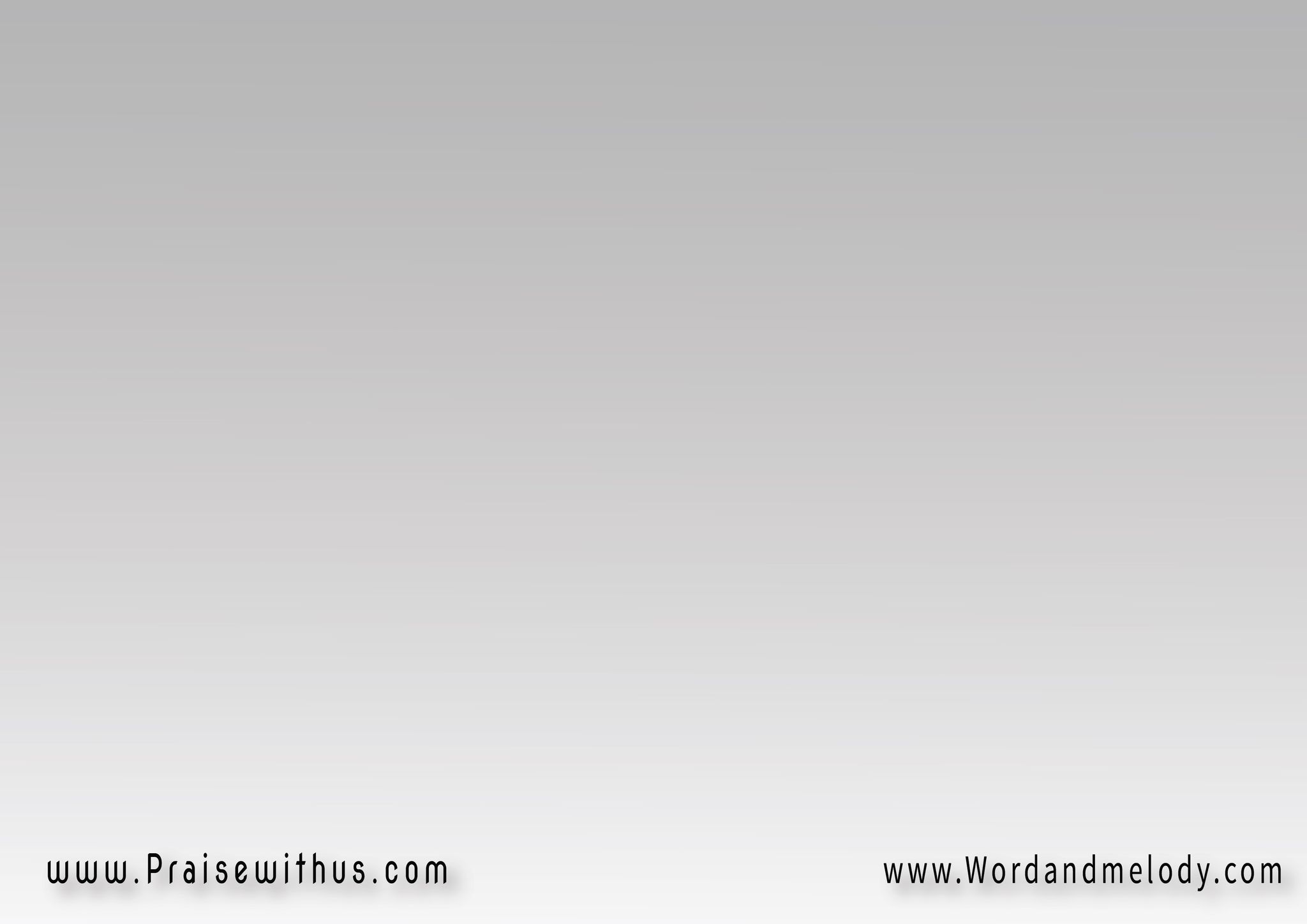 1- 
تيجي تجــــــــارب 
أو حروب من كل جانبأحتمى في سترك وأغني
 لأن وعدك عني تحارب
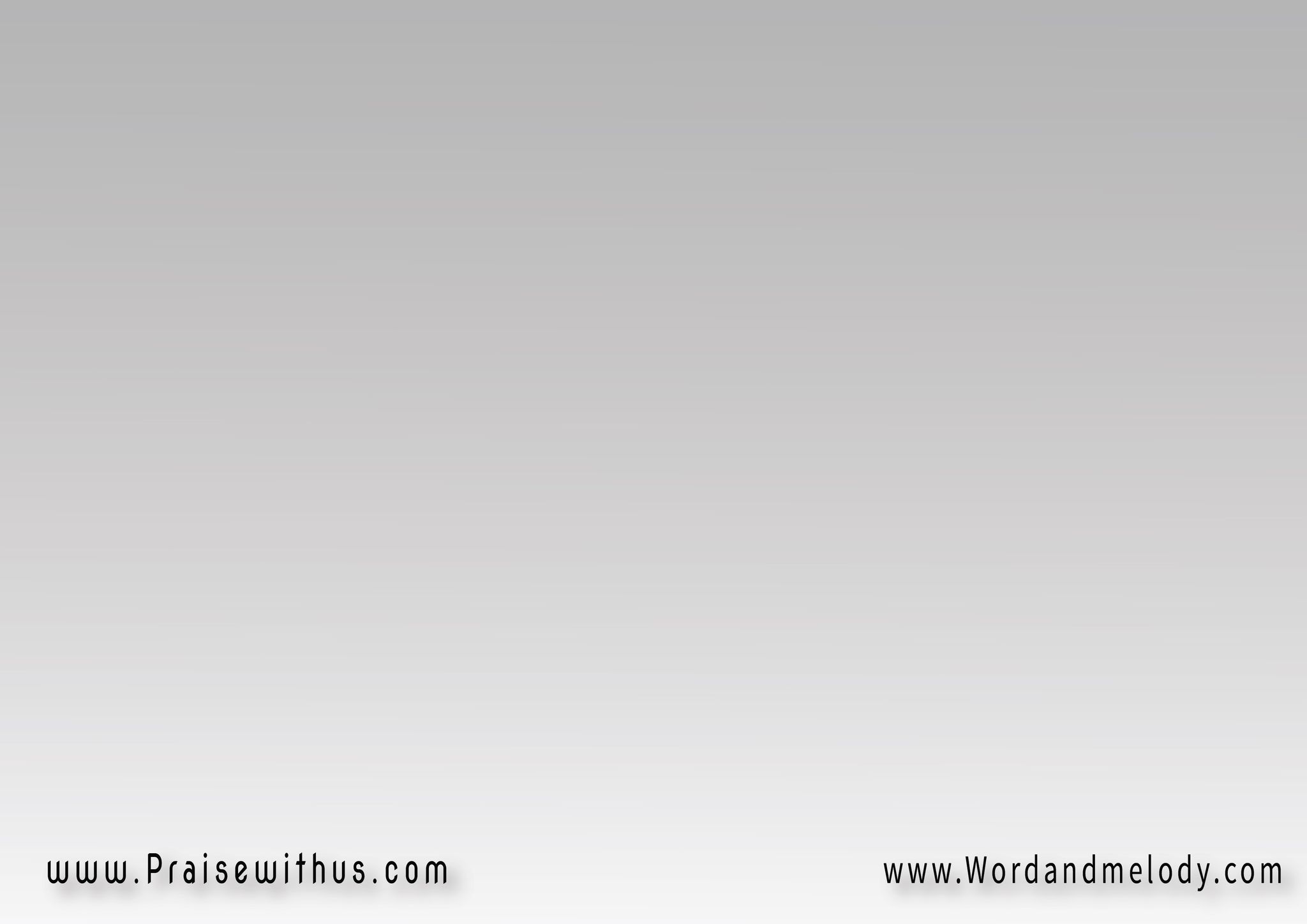 القرار: 
قلبي بيك فرحان
 قلبي بيك شبعاناهتف وأرنم ليك 
وأدوس على الأحزان
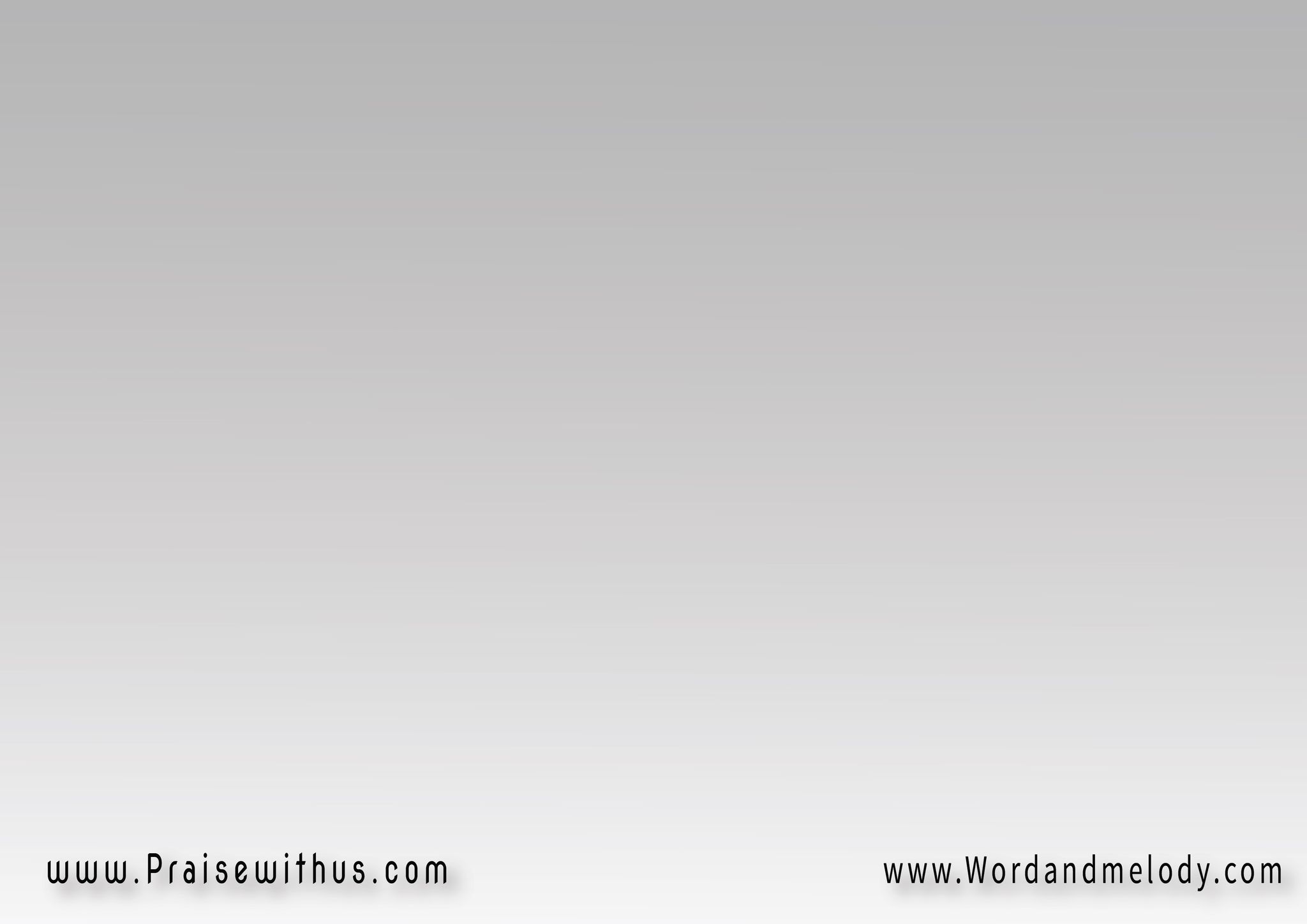 2- 
 حبك يكفــــــــــي 
إنه يمحي كل ضفعيلو حياتي أقضيها أشكر 
عمر ما عمري يوفي
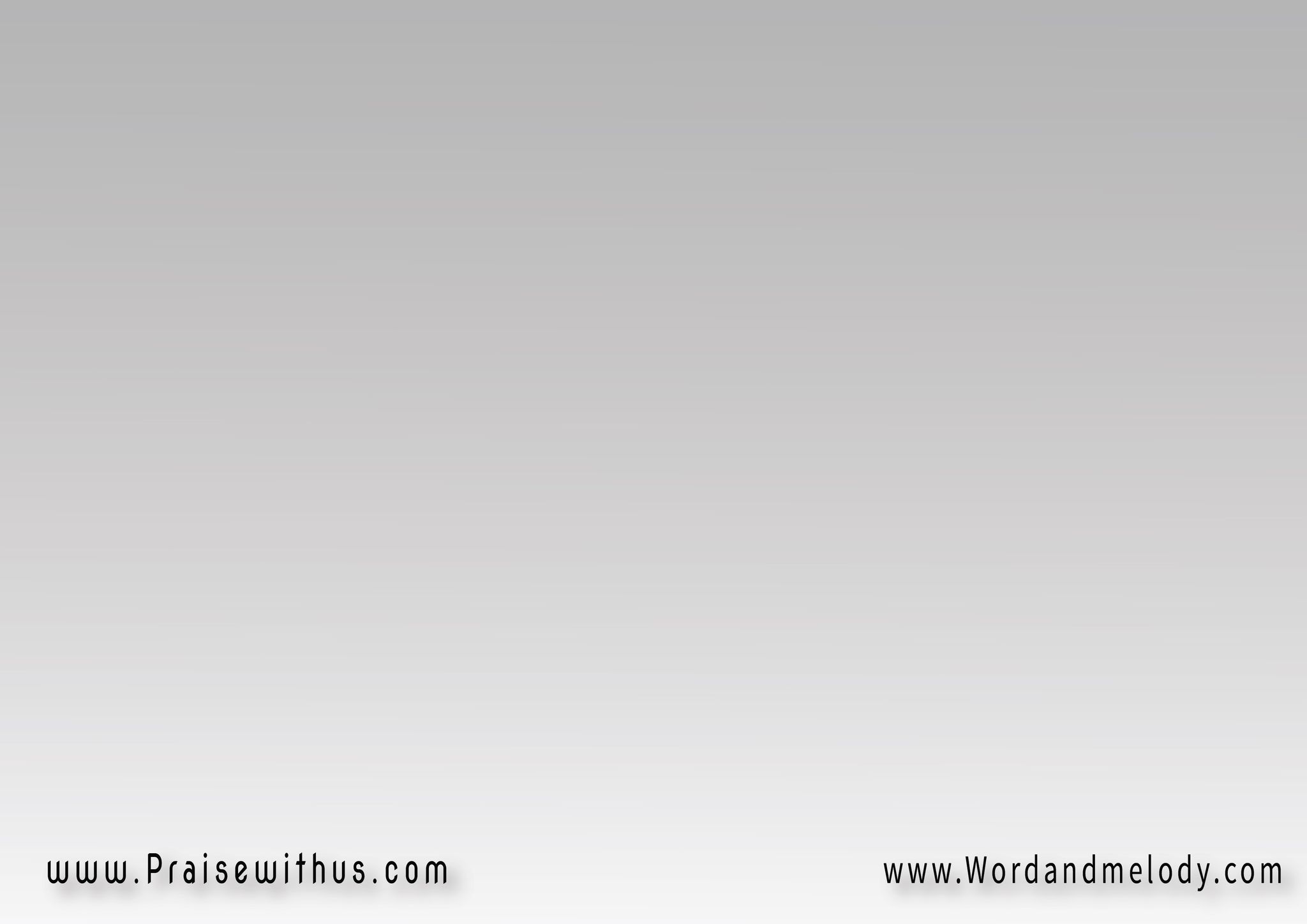 القرار: 
قلبي بيك فرحان
 قلبي بيك شبعاناهتف وأرنم ليك 
وأدوس على الأحزان
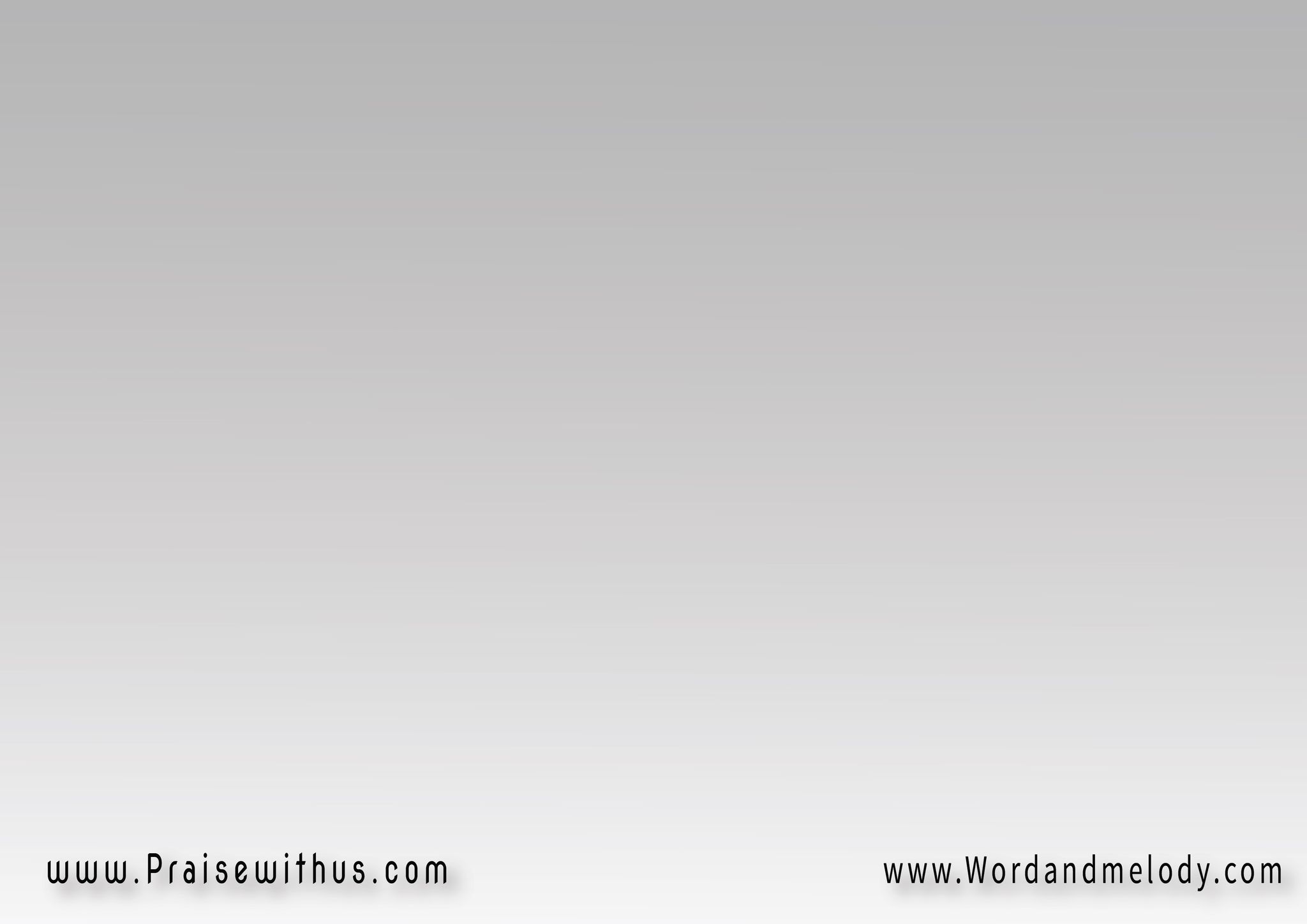 3- 
 ليلى أغانــــــــي 
واحتفال باللي فدانيمين هايفصل حبه عني 
ووعده أبداً لا ينساني
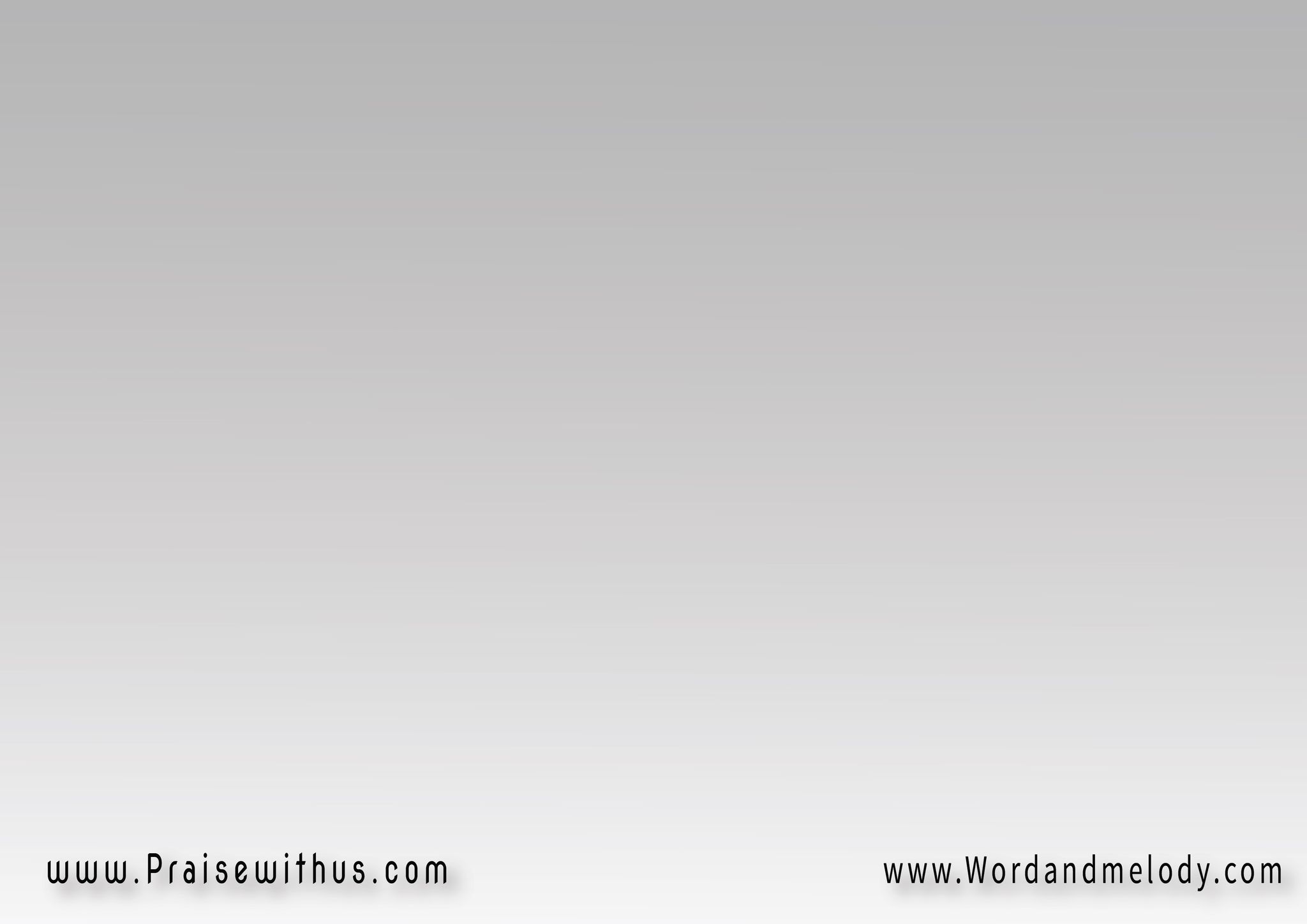 القرار: 
قلبي بيك فرحان
 قلبي بيك شبعاناهتف وأرنم ليك 
وأدوس على الأحزان
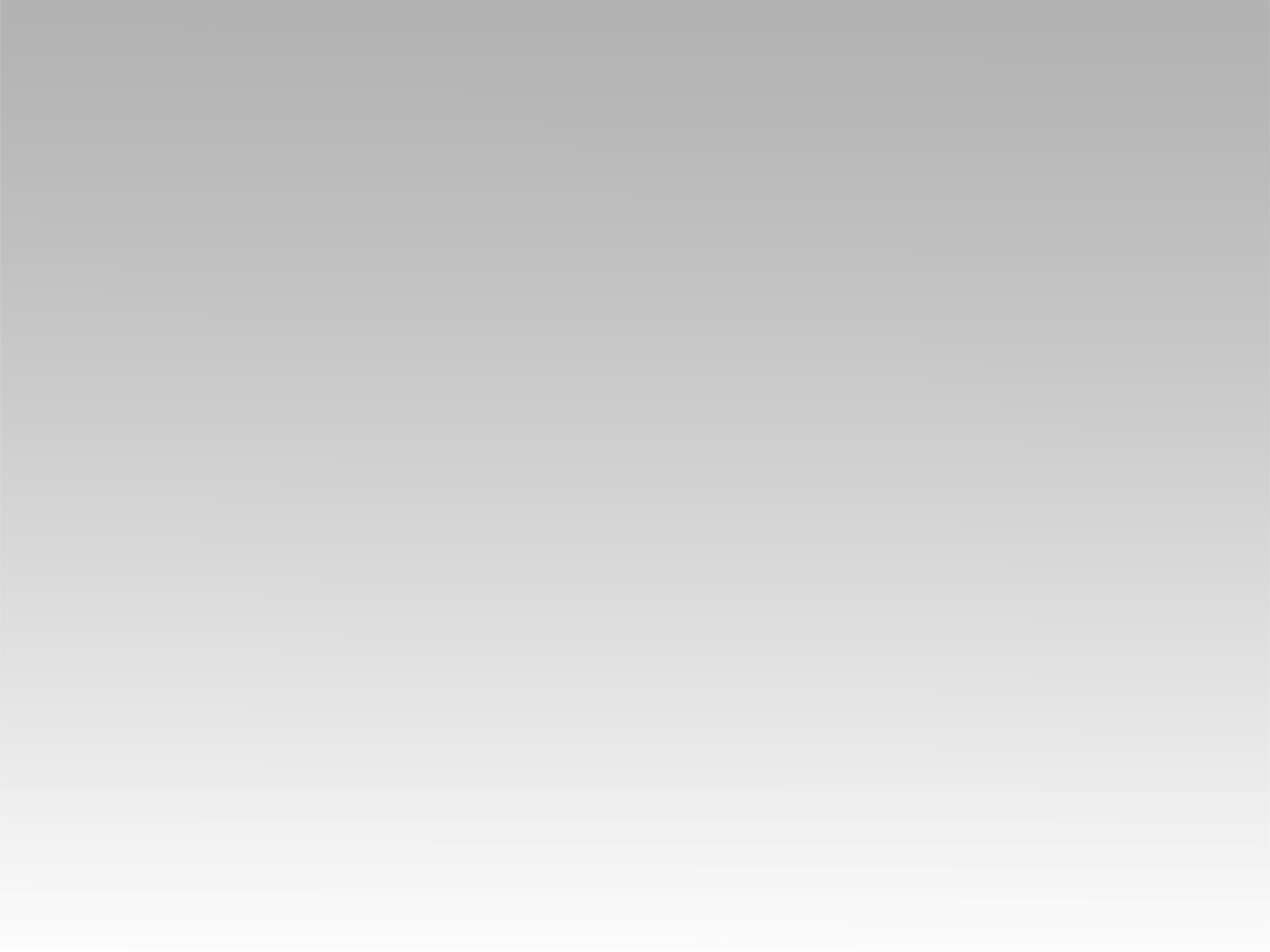 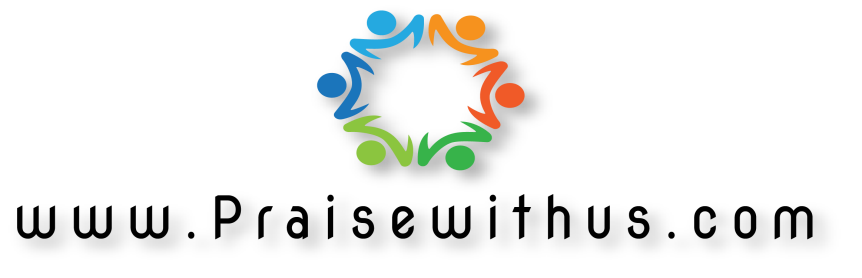